Урок по ОРКСЭМодуль: «Основы светской этики»Тема урока: «Милосердие – закон жизни»
Драчук Татьяна Леонидовна, учитель начальных классов ГБОУ СОШ № 385
Для чего рождается человек?Что значит для человека жизнь?
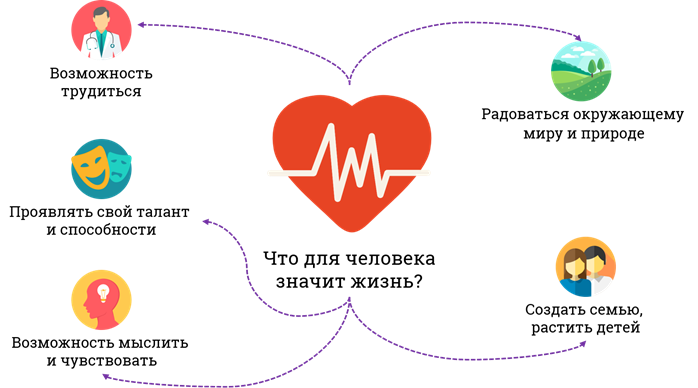 ЧЕЛОВЕК РОЖДЕН ДЛЯ ДОБРОТЫ
Добротачуткостьвнимательностьнеравнодушие
«Пока молоды, сильны и бодры, не уставайте делать добро».
Антон Павлович Чехов
МИЛОСЕРДИЕ
Милосердие – закон жизни.
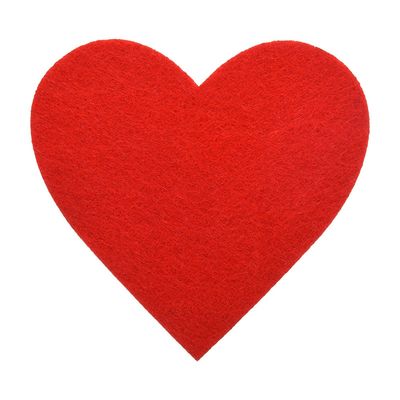 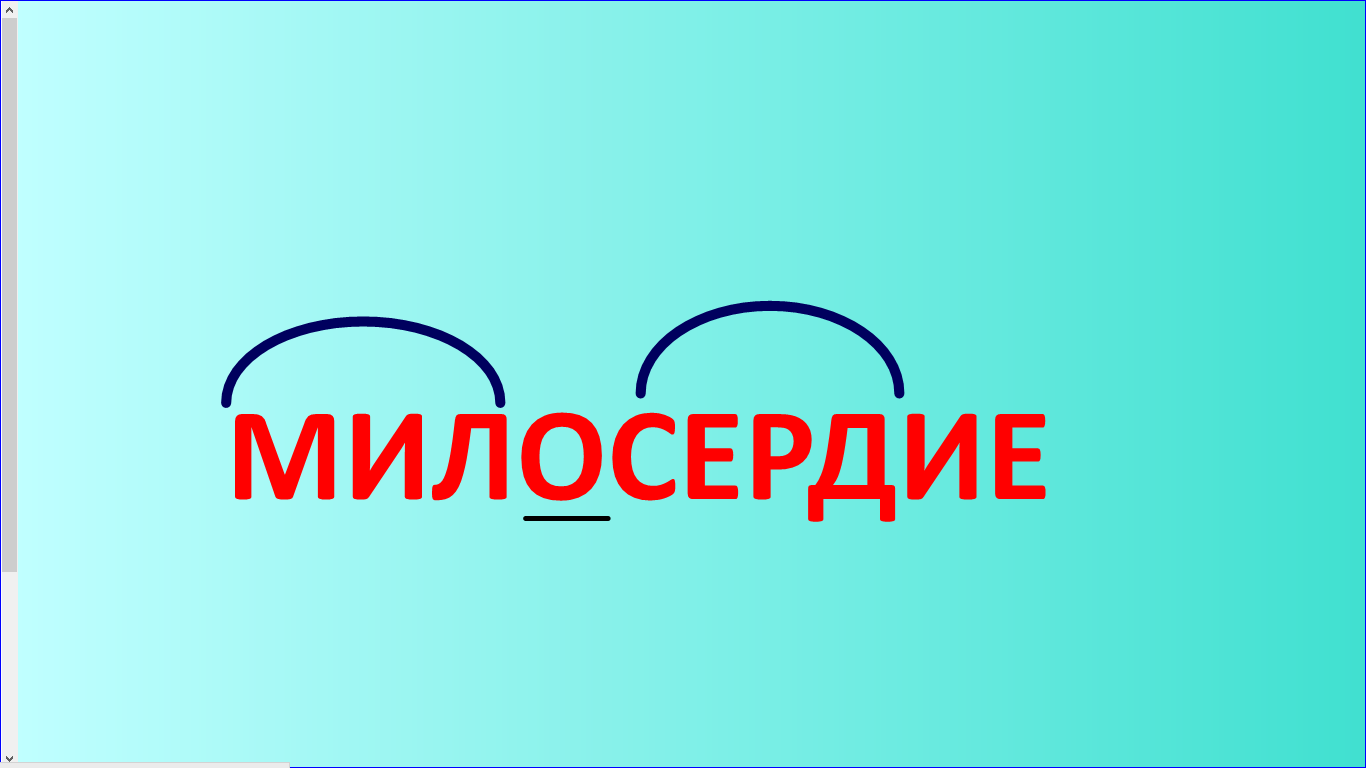 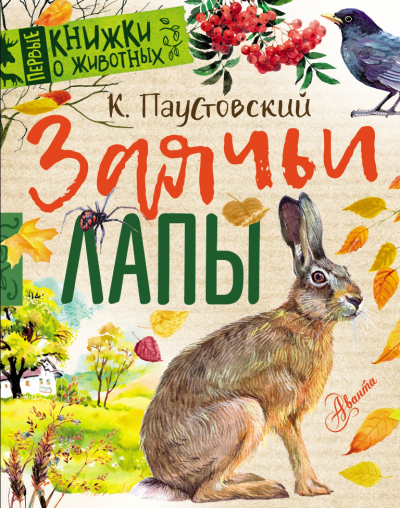 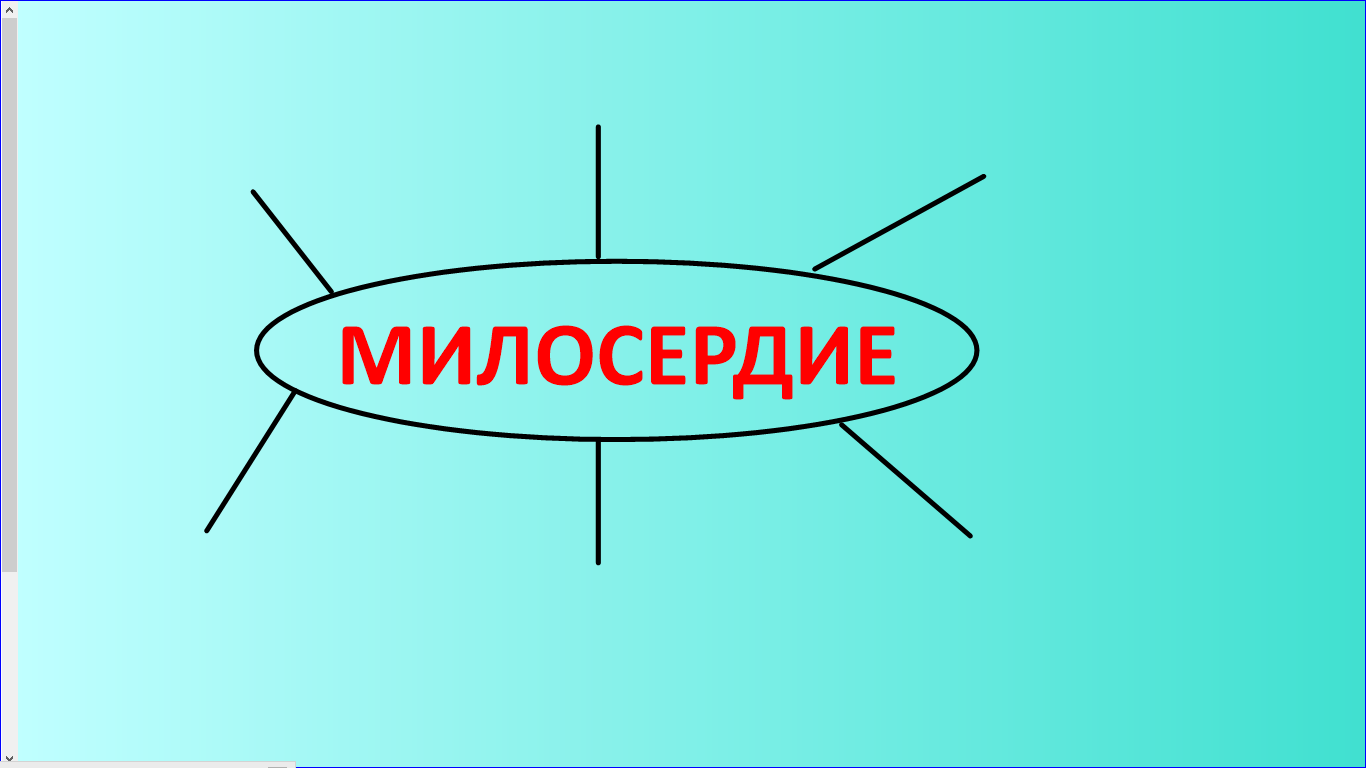 МИЛОСЕРДИЕ – это победа сил Любви, Добра и Сочувствия в человеке!
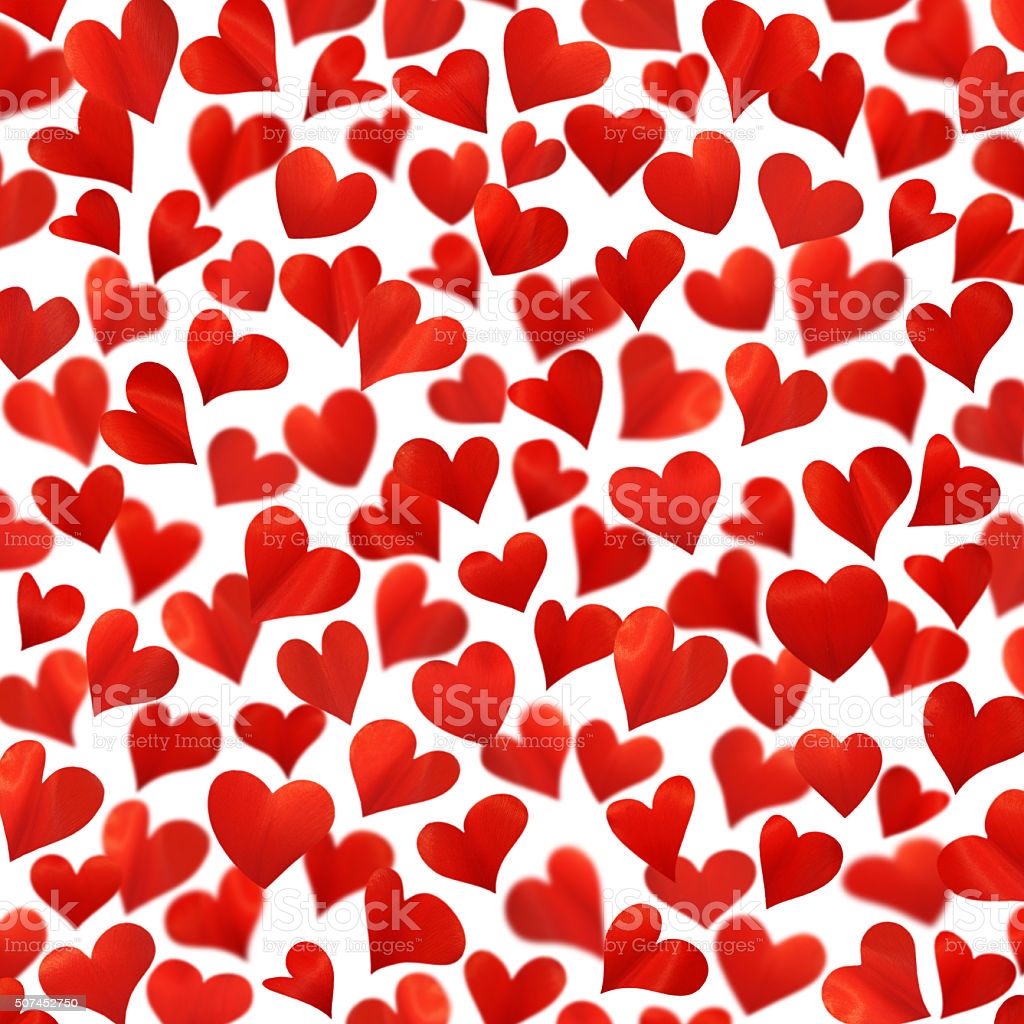 СПАСИБО ЗА  УРОК!
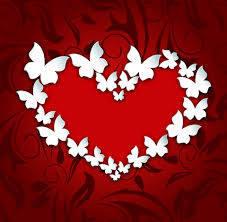